建築資金券 対象物件一覧
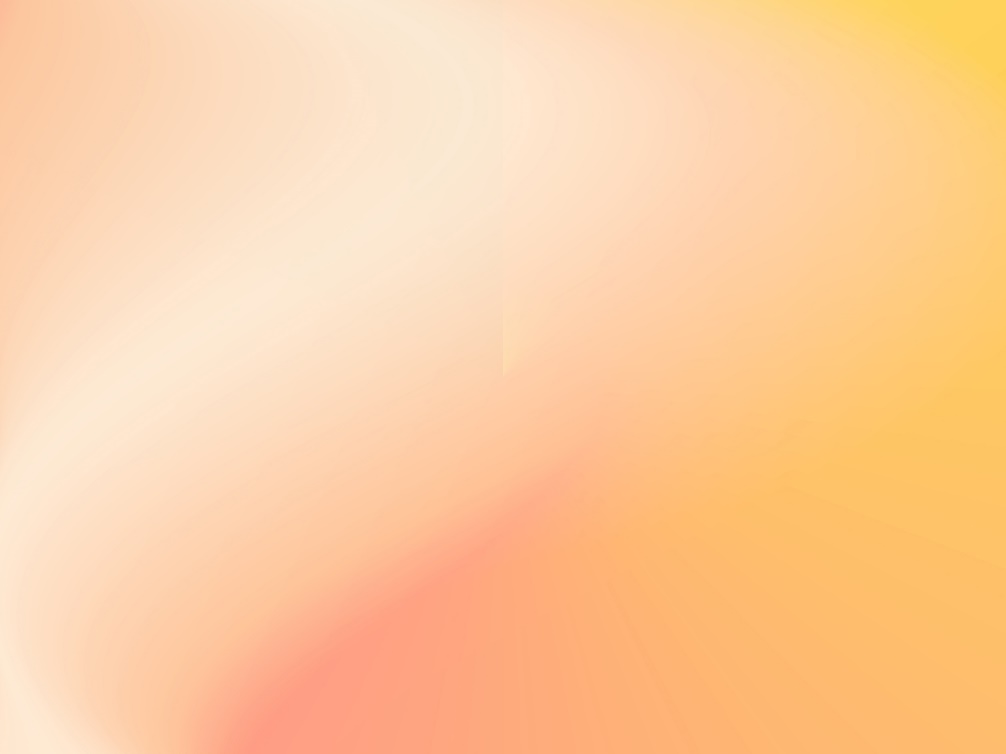 建築資金券
350万円分
販売中全区画対象
・豊田市梅坪町9丁目
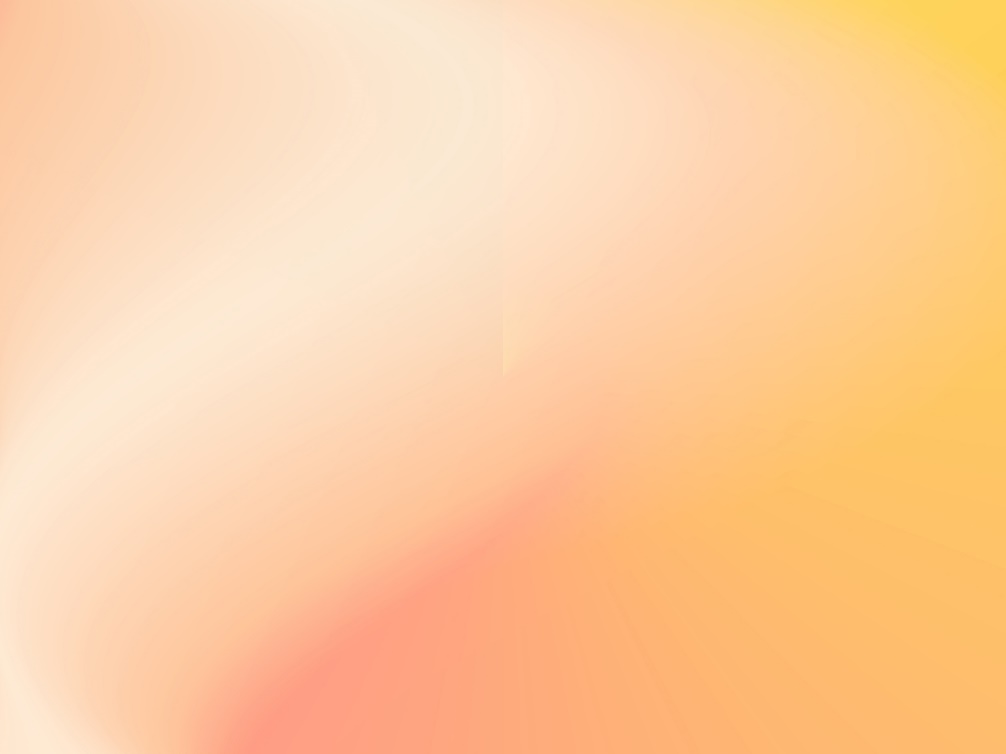 建築資金券
300万円分
13-3号地、13-1号地
・みよし市　MIYOSHI　MIRAITO
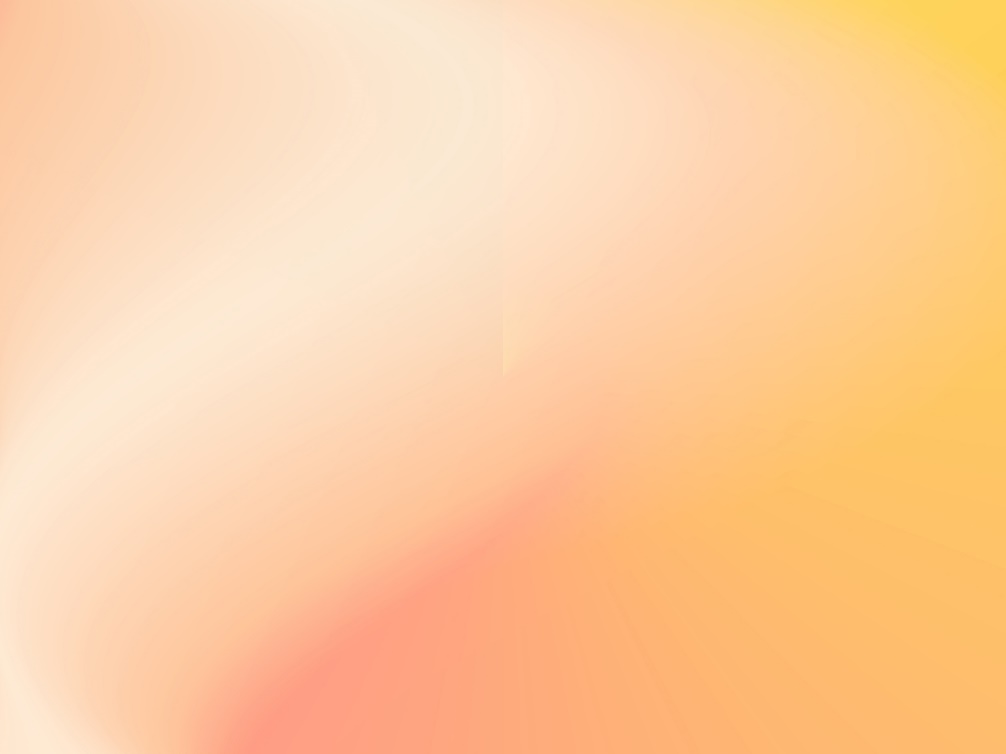 ・プログレスタウン春日井熊野桜佐Ⅱ
・ソラタス知立
販売中全区画対象
9.22.23.24.25.26.27号地
建築資金券
250万円分
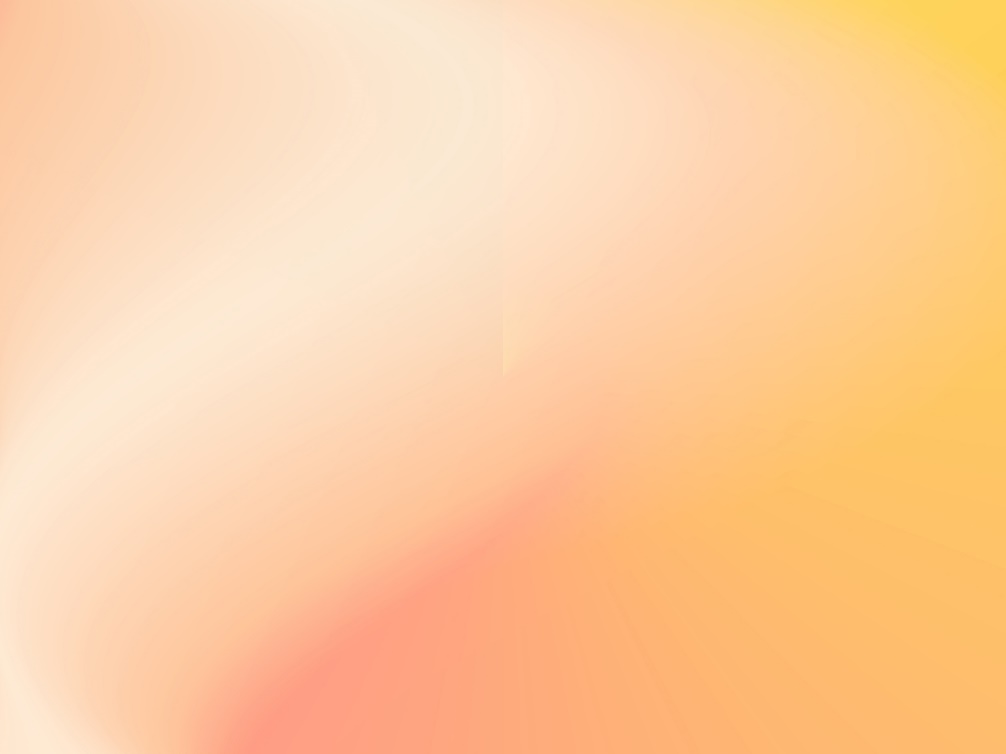 販売中全区画対象
販売中全区画対象
3号地
販売中全区画対象
販売中全区画対象
2号地
販売中全区画対象
販売中全区画対象
販売中全区画対象
・プログレスタウン豊田畝部
・プログレスタウン岡崎戸崎町
・プログレスタウン豊川宿伊奈
・プログレスタウン一宮今伊勢
・大府共和町
・東郷白鳥2丁目
・プログレスタウン豊田中田町
・クリザンテームヒルズ三好丘緑
・ブラニア日進岩崎台
建築資金券
200万円分
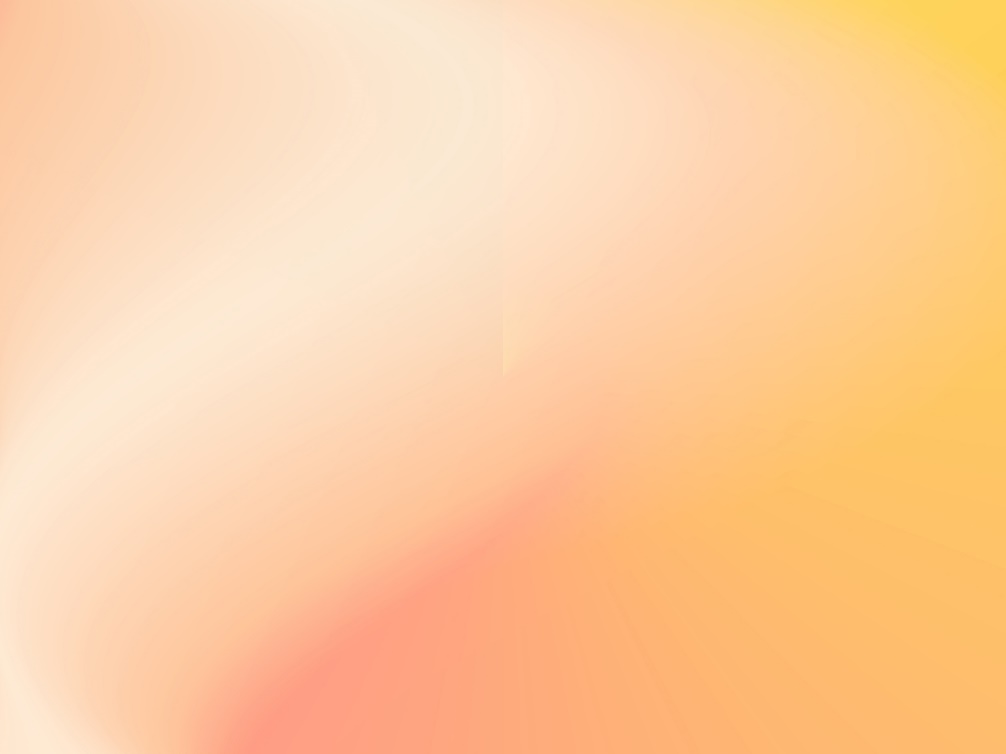 ・守山センチュリ―ゲート
・アクトベース豊田西中山
・ゲートテラス豊田青木町
・ラサンテ北新川
・ネオグラッドア加木屋中ノ池駅南
・THE聚楽園
・プログレスタウン緑区諸の木
・クリザンテームヒルズ西中山
・クレアテラス緑区諸の木
　諸の木グリーンヴィレッジ
E-9.E-10号地
販売中全区画対象
販売中全区画対象
販売中全区画対象
19-4号地
I-14.15.19.G-9.11.13号地
建築資金券
150万円分
販売中全区画対象
販売中全区画対象
販売中全区画対象
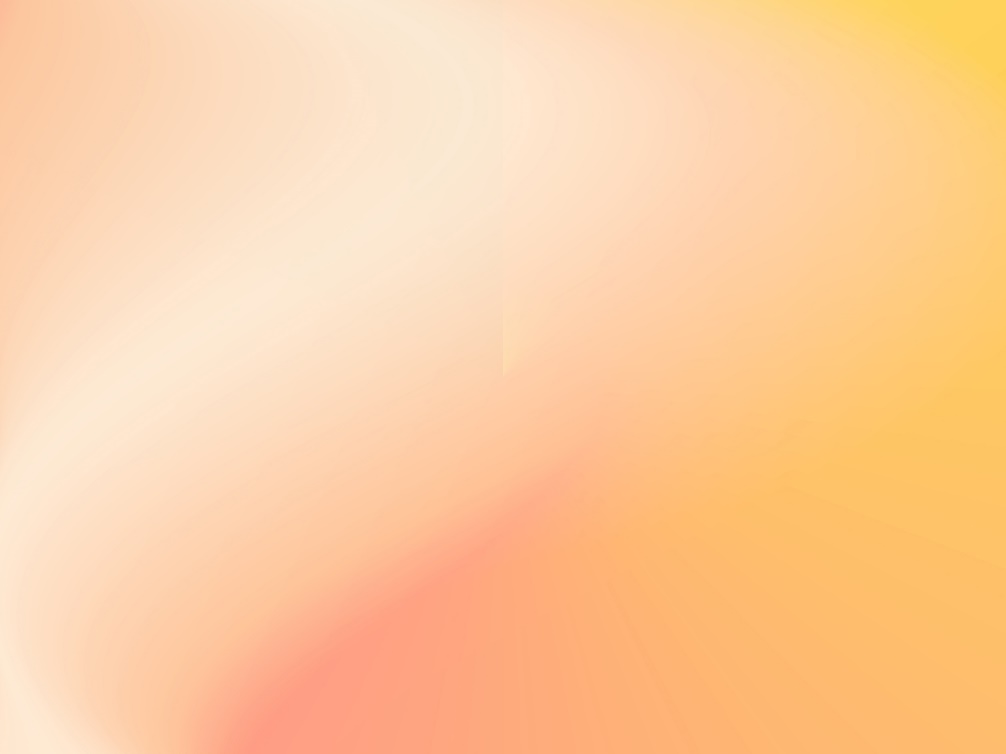 ・岡崎美合
・つむぎテラシア
・グリーサテラス緑区篠の風
建築資金券
100万円分
販売中全区画対象
販売中全区画対象
4.17.18.19号地
※上記物件は販売中のため、売約済みとなる場合がございます。販売状況についてはお問合せください。